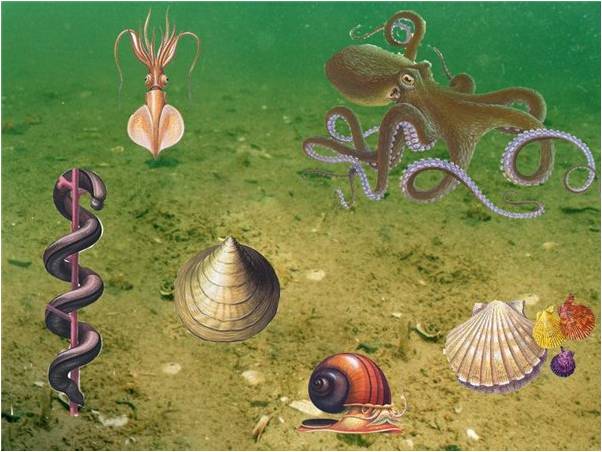 Класс головоногие моллюски.
Обобщение  по теме «Тип Моллюски »
Задачи урока: Сформировать знания об основных классах типа моллюски, о происхождении современных моллюсков и их значении; обобщить, систематизировать и проверить знания учащихся
Средства обучения: 
 живые моллюски,
 раковины.
Основное содержание урока
Общая характеристика типа моллюски
Основные классы моллюсков
Значение моллюсков в природе
Парусник- это личинка брюхоногого моллюска

 Слизень и виноградная улитка – вредители растений  

Головоногие моллюски размножаются один раз в жизни

Биссусными нитями мидии могут остановить морскую звезду

Окаменевших моллюсков находят высоко в горах Краснодарского края

 Молодые глубоководные гигантские кальмары  достигают длины     18 - 20 метров
Жемчуг – удивительное перламутровое чудо, которое создают двустворчатые моллюскиГоловоногих моллюсков называют приматами моряТридакна  гигантская- огромный двустворчатый моллюск (длина 1,5 метра , вес до 250 кг)Заднежаберный брюхоногий  морской моллюск- слизень элизия  способен к фотосинтезу(открытие 2010 года.)
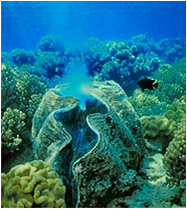 Многообразие и классификация моллюсков.
Многообразие 		Класс брюхоногие и классификация 
    моллюсков.

Класс двустворчатые
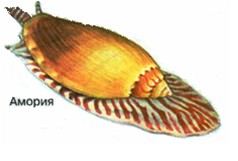 Класс головоногие
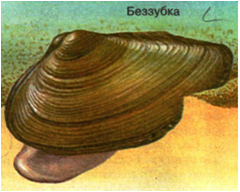 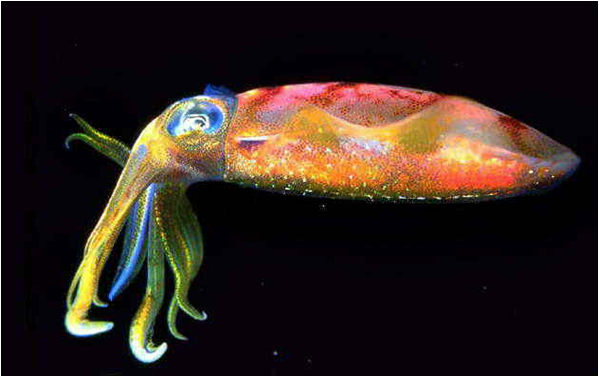 Прогрессивные изменения моллюсков:
1) образование нервных узлов в отделах тела;
2) появление сердца;
3) появление пищеварительных желез;
4) слияние сегментов в отделы тела.
Особенности строения и жизнедеятельности брюхоногих  моллюсков.
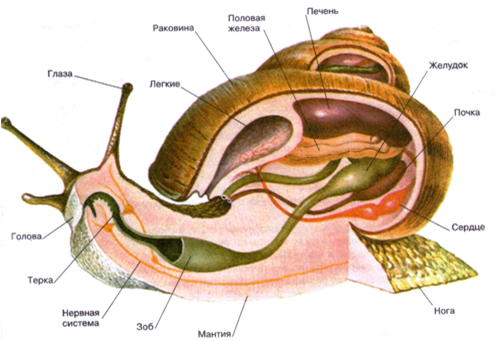 Тело состоит из головы, туловища и ноги.
Туловище окружено складкой – мантией
На спинной стороне расположена защитная раковина.
Нервная система разбросанно-узлового типа.
У многих видов есть глаза.
Кровеносная система незамкнутая, есть  предсердия.
В глотке есть терка. 
Выделительная система представлена почками.
Моллюски преимущественно раздельнополые животные
Источники жемчуга и перламутра; 
употребляются  в пищу: мидии, устрицы, гребешок. 
Корабельный червь разрушает суда и сваи.
Фильтраторы воды
Класс двустворчатые
20 тыс видов
 мидия 
гребешок, устрица, беззубка, перловица
Наибольшая часть видов обитает в морях и океанах; 
меньшая – в пресных водоемах
Тело двусторонне-симметричное, покрыто раковиной состоящей из 2 створок, соединенных между собой связкой и мышцами
Обитают в морях, некоторые на суше или в пресных водах.
Движение осуществляется сокращением мускулатуры ноги –ползание плавное   и медленное
Тело продолговатое, выпуклое на спинной стороне, у большинства имеется раковина; асимметричность строения.
Пищеварительная система (ротовая полость, глотка с «теркой» пищевод, желудок, кишечник). Кровеносная система  незамкнутая.
 Дыхание легочное. Гермафродиты:  перекрестное оплодотворение; развитие прямое
КлассБрюхоногие
90 тыс.  видов 

рапана
большой прудовиквиноградная улитка
Ряд видов брюхоногих служат промежуточными хозяевами для сосальщиков.
Виноградные улитки употребляются в пищу. 
Голые слизни являются вредителями сельхоз культур.
Среди морских- паразитические формы с абсолютной редукцией многих органов
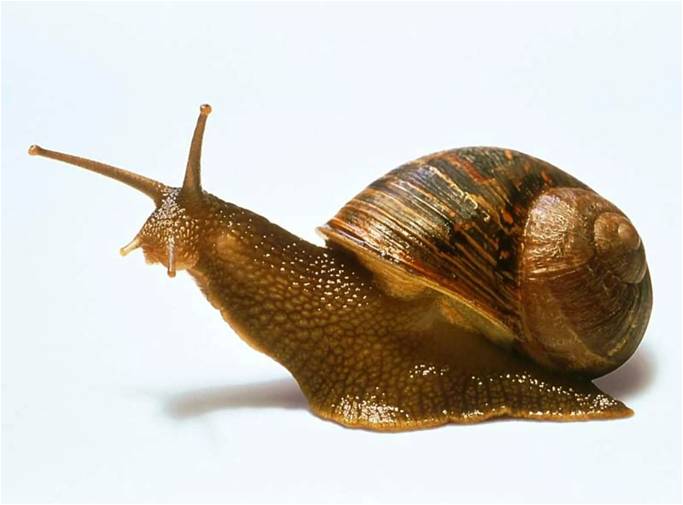 Класс Головоногие
650 видов

Наутилус, каракатица, кальмар, осьминог, аргонавт
Морские животные
Симметрия двусторонняя, тело вытянуто,  не закручено, голова и глаза хорошо развиты, имеется 8 щупалец – рук  у осьминогов и  10 щупалец у кальмаров , имеется радула и роговые челюсти, активные хищники, жабры- орган дыхания, раздельнополые. Оплодотворение внутреннее. У наутилуса раковина разделена на камеры, часто редуцированная или внутренняя. Раковина может полностью отсутствовать
Человек использует головоногих моллюсков: кальмаров, осьминогов, каракатиц употребляет в пищу; 
из секрета чернильного мешка каракатиц получает акварельную краску сепию.
Знаете ли вы, что
Жемчуг – отличный подарок, но его надо постоянно носить, иначе он потускнеет.

 Среди моллюсков есть съедобные: кальмары, осьминоги, улитки – и есть вредители огорода: слизни, виноградные улитки.

 Необходимо знать способы борьбы с моллюсками - вредителями.
СПАСИБО ЗА ВНИМАНИЕ!